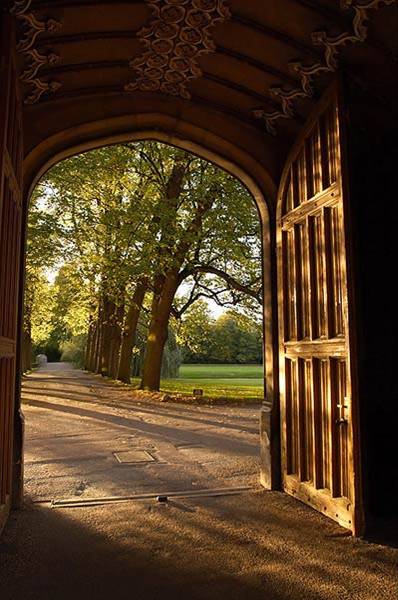 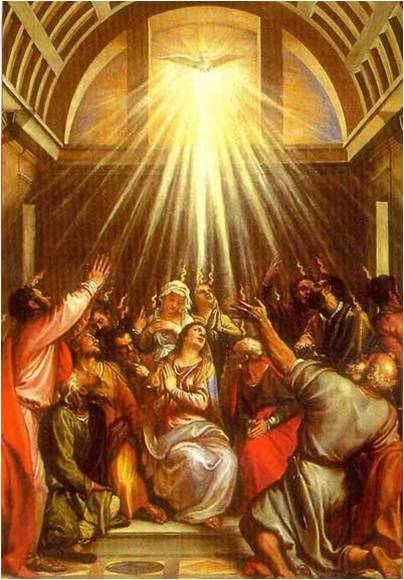 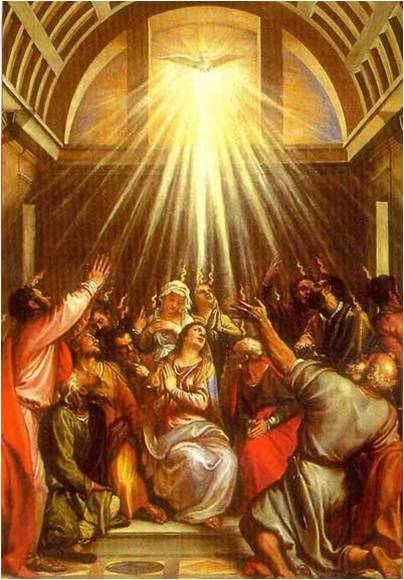 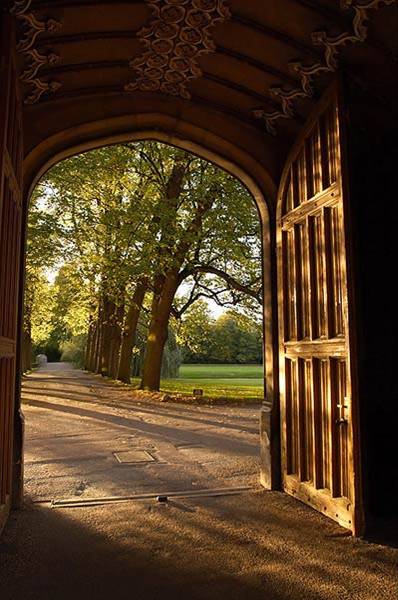 VIGILIA DE PENTECOSTÉS
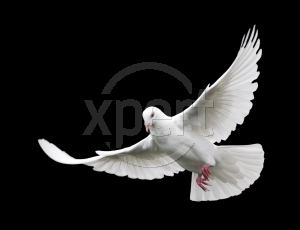 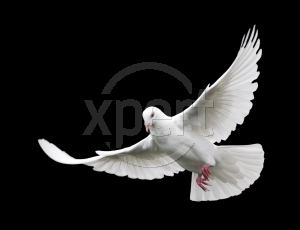 ABRAMOS PUERTAS
AL RITMO 
DEL ESPIRITU
I- Estaban los discípulos en una casa,
 con las puertas cerradas por miedo….
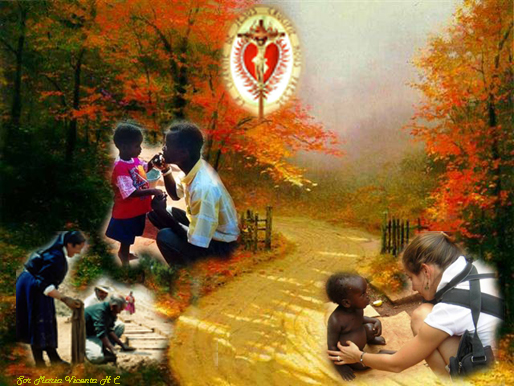 Yo el Espíritu, 
 soplé vientos de apertura,
 abrí mentes, ensanché corazones.
Recorro los senderos de la historia provocando dinamismos de apertura.
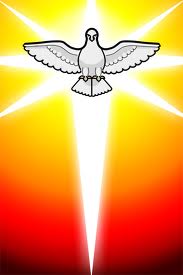 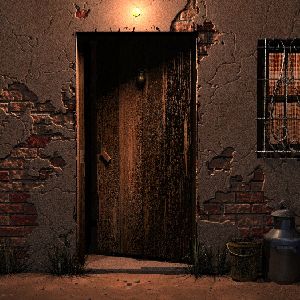 Querida Iglesia, ¡cuántas puertas has ido cerrando con el paso de los años!
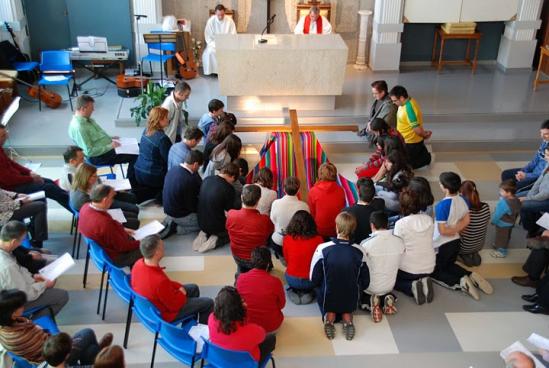 ¡Olvidaste mis promesas
y te dejaste vencer por tus miedos! 
Y la historia viene de lejos,
de muy lejos.
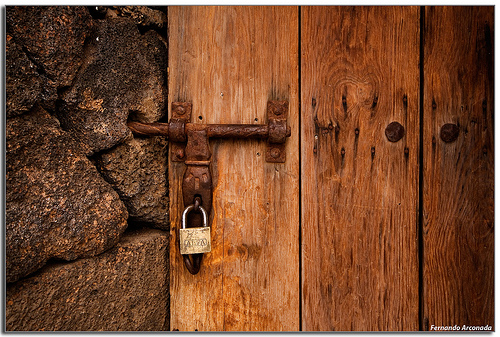 Puertas cerradas para aislarte, protegerte y defender tus intereses. (portazo-silencio)
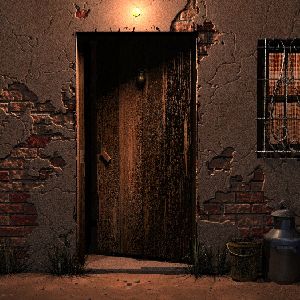 Puertas cerradas por miedo,  por comodidad, por orgullo.. (portazo-silencio)
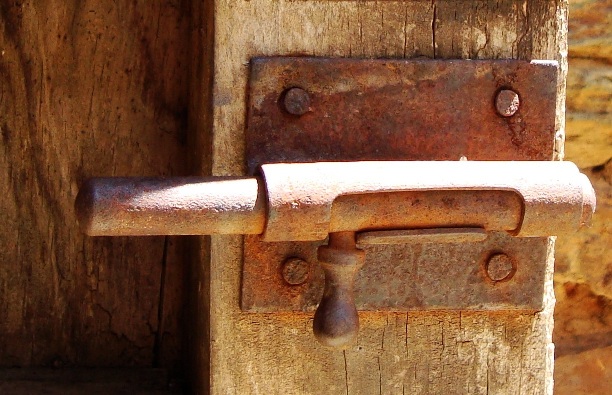 Cerrojos echados a los que pensaron diferente y cuestionaron tradiciones. (portazo-silencio)
La Asamblea 
pide perdón
II-  EL ESPÍRITU
 ABRE LAS PUERTAS AL MUNDO:
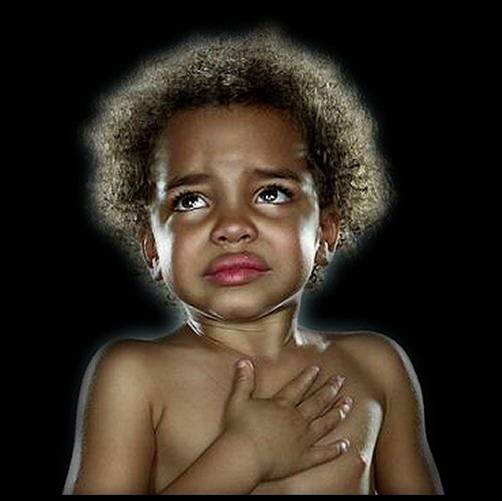 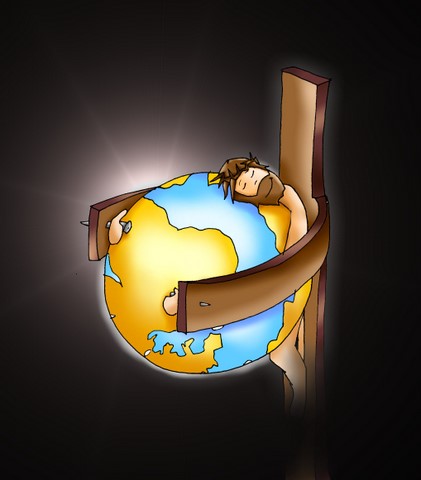 abrázalo,
Querida Iglesia, ¡no te cierres al mundo!
Acógelo,
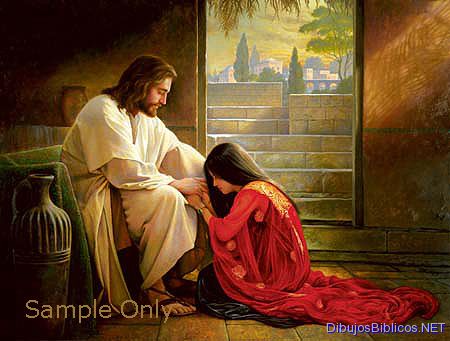 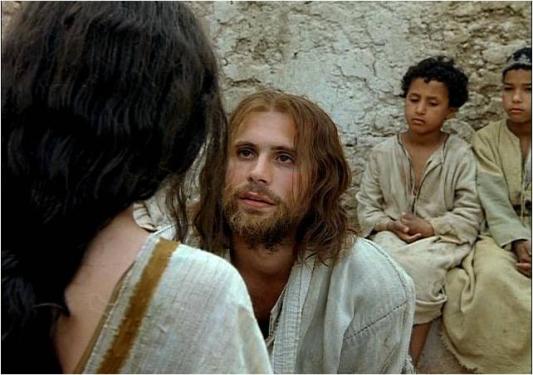 ámalo.
escúchalo,
Aunque no piense como tu,
 aunque se equivoque,
 aunque te rechace…
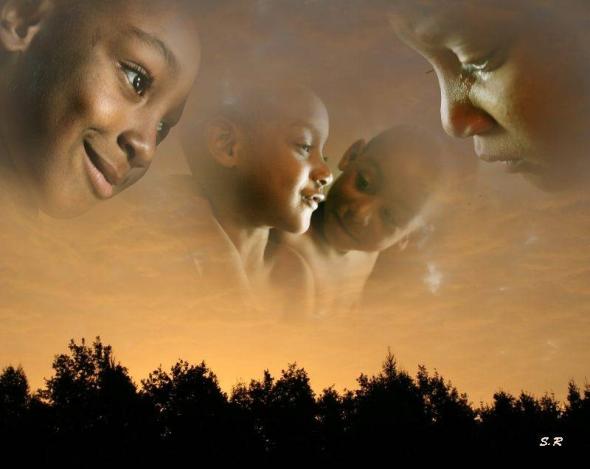 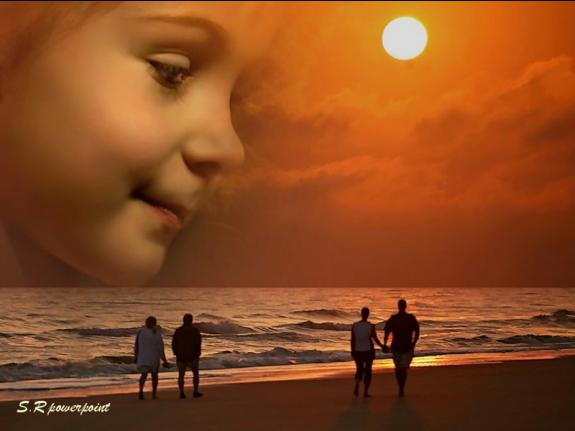 Pronuncia sobre él una palabra de bondad, una sonrisa, un “te quiero”.
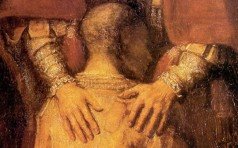 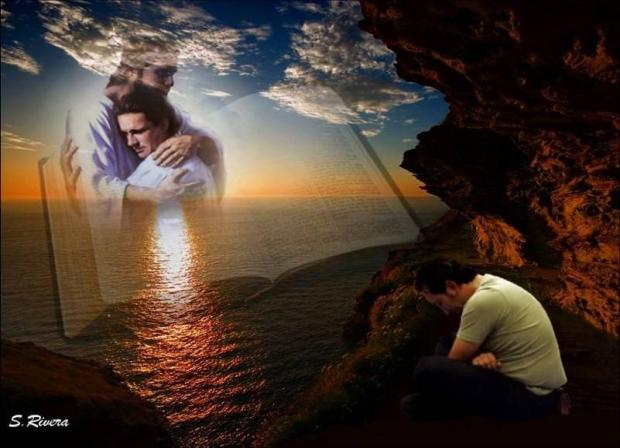 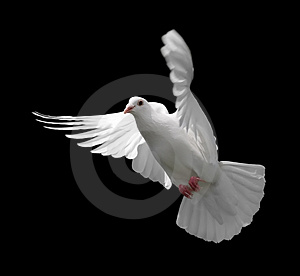 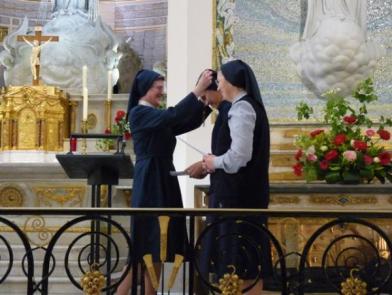 Ábrenos, envíanos;
a los nuestros y a los otros,
a los cercanos y a los extraños
a los que te conocen y a los que sólo te sueñan.
Sigue al Concilio
que ha declarado a la iglesia amiga
y servidora de la humanidad.
La asamblea canta:
III-EL ESPÍRITU ABRE LAS PUERTAS 
A LA DIVERSIDAD:
¡Soy el viento de Pentecostés,
 que engendro y defiendo la diversidad!
 Me gusta el pluralismo, la comunión en la diferencia…
Mi soplo une, pero no unifica.
De mi soplo nació no uno, sino cuatro evangelios,
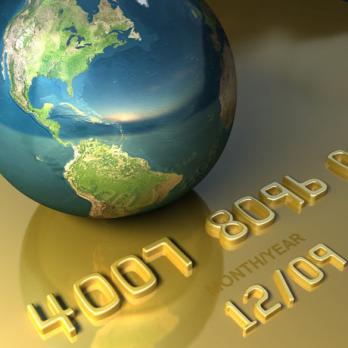 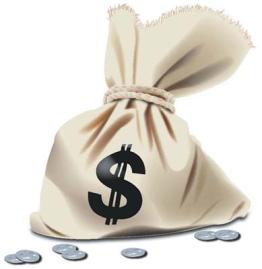 No quiero mentes altivas
 que quieran imponer a todos sus criterios.
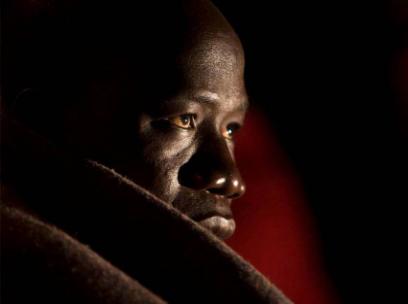 Ni miradas acusadoras,
 que vean lo diferente como una amenaza.
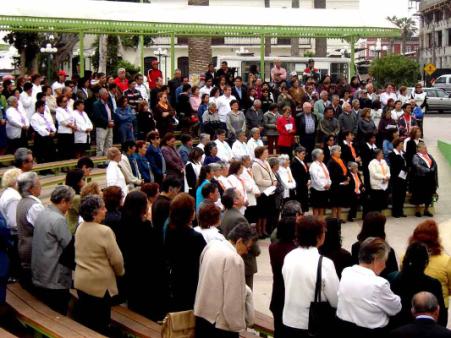 Ni credos enlatados que no entiendan
 de matices.
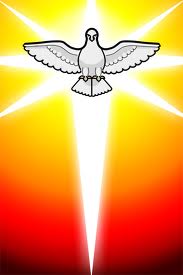 Mi soplo es un canto al pluralismo,
 un grito a la libertad…
Me asusta que el sábado
deje de ser para el hombre,
No nos dejes tiempo
para inventarnos excusas,
La asamblea 
pide el Espíritu
IV-EL ESPÍRITU ABRE LAS PUERTAS 
A LOS PEQUEÑOS: ( min)
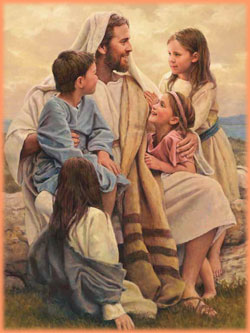 ¡Soy el viento de Pentecostés,
 actúo en lo pequeño y frágil
para mostrar a todos la grandeza de Dios.
Soy la fuerza que mueve a la Iglesia
a ponerse del lado de los que padecen y lloran,
de los que viven en carne propia 
el peso de la injusticia del mundo.
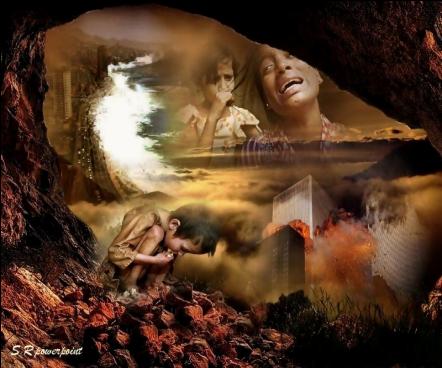 Soy el aliento de los testigos del Reino,
La Asamblea hace memoria
 de testimonios vivos
San Vicente, Santa Luisa.
V- EL ESPÍRITU 
ABRE LAS PUERTAS A LA ALEGRÍA: ( min)
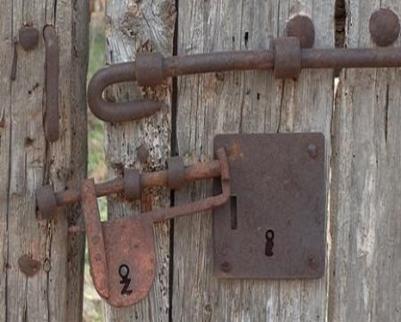 ¡Soy el viento de Pentecostés, 
que escruta lo secreto de vuestro corazón.
 A vosotros os digo, cristianos del siglo XXI:
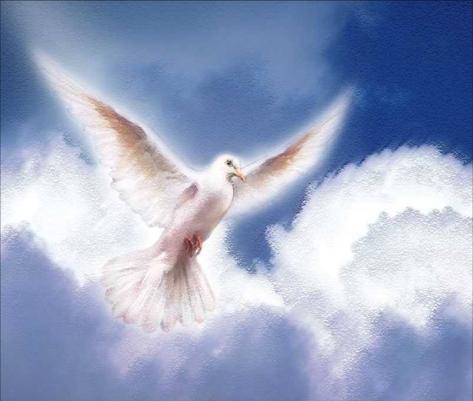 Recuperad la alegría
de pertenecer a la iglesia.
El sentido profundo del vivir.
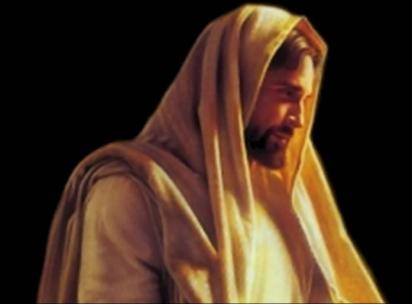 El gozo de saber que hay un camino,
que siempre hay Alguien que nos espera.
la alegría de caminar hacia el Reino,
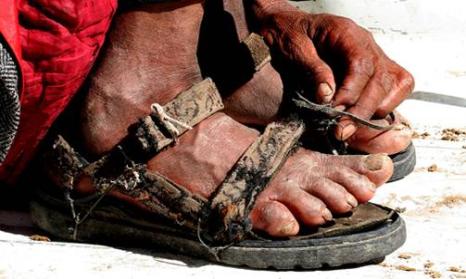 Que seamos testigos trasparentes.
No  viváis en la nostalgia del pasado.
El mundo necesita testigos felices, mensajeros de esperanza.
¿Quien se sentirá atraído por vuestra tristeza?
¿A quién convencerá una fe revestida de lamentos?
¿Quién seguirá el ejemplo de creyentes sin brillo en la mirada?.
La asamblea
 escucha la Palabra
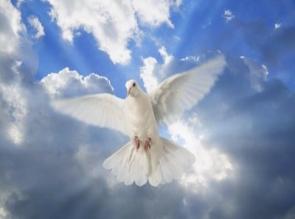 VI- EL ESPÍRITU 
ABRE LAS PUERTAS A LA MISIÓN
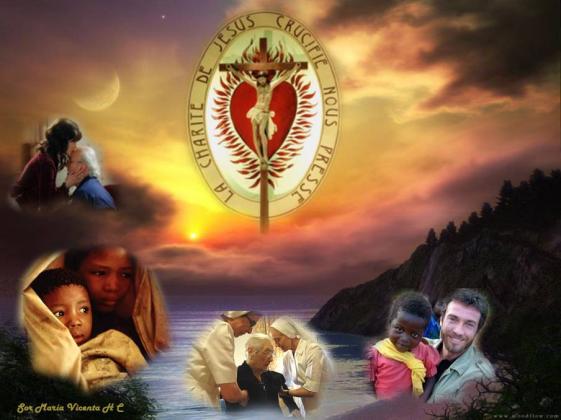 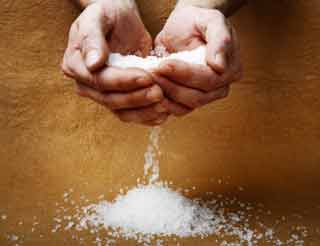 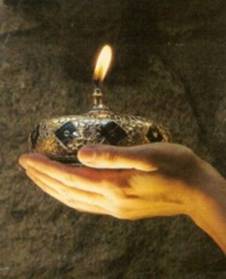 Soy el viento de Pentecostés, que vuelve a rugir con fuerza.
Veo desde lo alto vuestros grupos y comunidades.
Percibo las inercias y deterioros de vuestro caminar.
Soy consciente de lo mucho que os cuesta ser sal, luz y fermento en la masa.
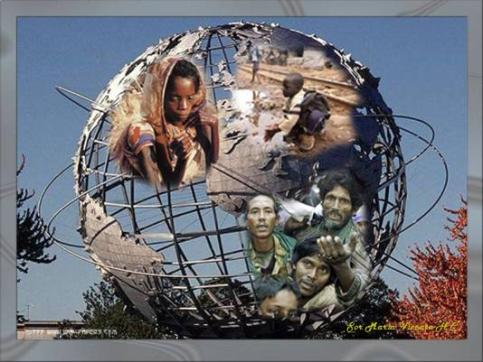 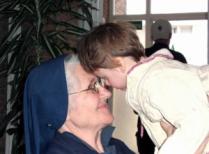 Queremos llevar la misión
de forma sencilla pero no ingenua,
que sugiere pero no impone,
que se reconoce limitada pero se sabe guiada,
que vive por y para el Reino del Dios que nos apasiona
y nos llama a ser testigos de su amor apasionado.
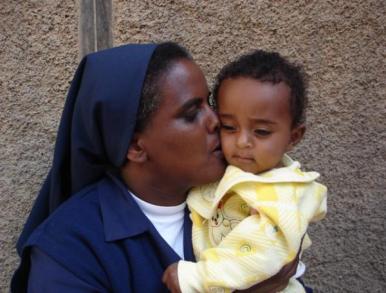 Llevemos la misión con espíritu fraterno, alegre,
Movidos por la ternura y el amor que da la fuerza del Espíritu.
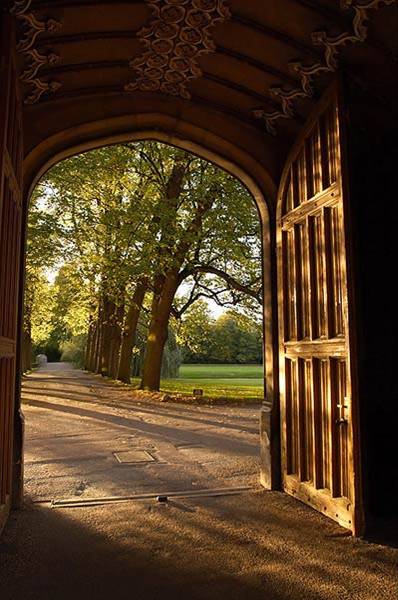 ABRAMOS PUERTAS 
AL RITMO DEL ESPIRITU
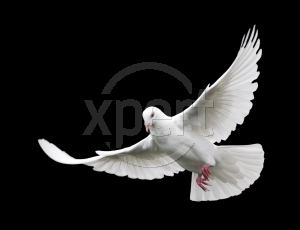 IMÁGENES DE INTERNET Y CREACIONES PERSONALES

TEXTO: ROSENDO PALACIOS CM

MÚSICA: MAHLER  ADAGIETTO SYMPHFONIE 5ª.WAV

ADAPTACIÓN: Sor María Vicenta Díaz HC
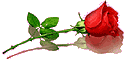 GRACIAS POR RESPETARLO INTACTO